LOGO
2
0
X
X
FREE PPT TEMPLATES
REPORT ：FREEPPT7.COM  TIME ：20XX.XX.XX
https://www.freeppt7.com
CONTENTS
01
02
03
04
Add title text
Add title text
Add title text
Add title text
ck here to add  you to the Center of the  narrative t
ck here to add  you to the Center of the  narrative t
ck here to add  you to the Center of the  narrative t
ck here to add  you to the Center of the  narrative t
延迟符号
Add title text
01
Add title text
Add title text
Add title text
Add title text
延迟付
Add title
Add title
Add title
Add title
Click here to add content that matches the title.
Click here to add content that matches the title.
Click here to add content that matches the title.
Click here to add content that matches the title.
延迟符号
Add title
Add title
Add title
Add title
Click here to add content that matches the title.
Click here to add content that matches the title.
Click here to add content that matches the title.
Click here to add content that matches the title.
D
A
B
c
延迟符号
2010
2016
2018
2020
2030
Click here to add content that matches the title.
Click here to add content that matches the title.
Click here to add content that matches the title.
Click here to add content that matches the title.
Click here to add content that matches the title.
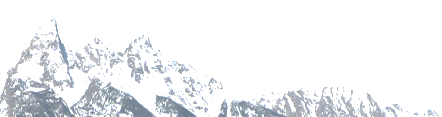 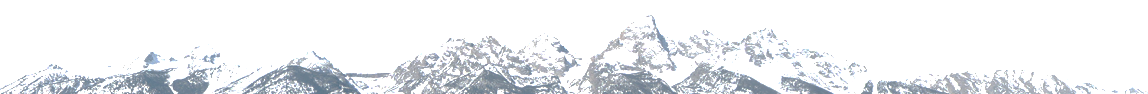 Add title text
Click here to add content, content to match the title, you can copy and paste directly, to select useful keyword entry.
延迟符号
Add title text
Click here to add content, content to match the title, you can copy and paste directly, to select useful keyword entry.
延迟符号
Add title
Add title
Add title
Add title
Add title text
Add title text
Add title text
Add title text
Click here to add content that matches the title.
Click here to add content that matches the title.
Click here to add content that matches the title.
Click here to add content that matches the title.
Click here to add content, content to match the title, you can copy and paste directly, to select useful keyword entry.
延迟符号
01  Click here to add content that matches the title.
05  Click here to add content that matches the title.
01
05
04  Click here to add content that matches the title.
02
04
02  Click here to add content that matches the title.
03
03  Click here to add content that matches the title.
延迟符号
Add title
Add title
Add title
Add title
Add
title
Add
title
Add
title
Add
title
Click here to add content that matches the title.
Click here to add content that matches the title.
Click here to add content that matches the title.
延迟符号
Add title text
02
Add title text
Add title text
Add title text
Add title text
延迟付
Click here to add content, content to match the title, you can copy and paste directly, to select useful keyword entry.
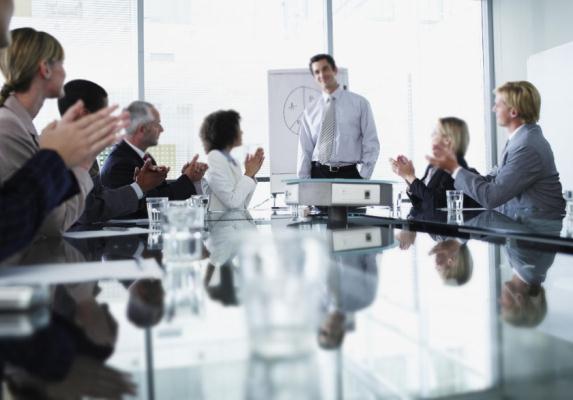 Add title text
Click here to add content that matches the title.
Add title text
Click here to add content that matches the title.
75%
55%
84%
Add title text
Add title text
Add title text
Click here to add content that matches the title.
Click here to add content that matches the title.
Click here to add content that matches the title.
延迟符号
2020
Click here to add content that matches the title.
2020
Click here to add content that matches the title.
延迟符号
Click here to add content that matches the title.
Click here to add content that matches the title.
Click here to add content that matches the title.
Fill in the description
Fill in the description
Fill in the description
Fill in the description
Fill in the description
Click here to add content that matches the title.
Click here to add content that matches the title.
延迟符号
Add title text
03
Add title text
Add title text
Add title text
Add title text
延迟付
Add
title
Fill in the description
Fill in the description
Fill in the description
Fill in the description
Fill in the description
延迟符号
Add
title
Add
title
Add
title
Add
title
Fill in the description
Fill in the description
Fill in the description
Fill in the description
Fill in the description
Add title
延迟符号
Add
text
Click here to add content that matches the title.
Click here to add content that matches the title.
Addtext
Addtext
Add
text
Click here to add content that matches the title.
Click here to add content that matches the title.
Add title text
Click here to add content, content to match the title, you can copy and paste directly, to select useful keyword entry.
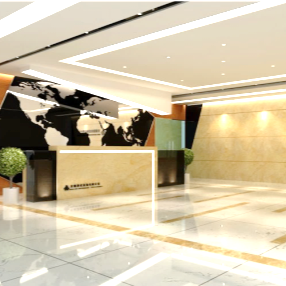 替换Addtext
Click here to add content, content to match the title, you can copy and paste directly, to select useful keyword entry.
Click here to add content, content to match the title, you can copy and paste directly, to select useful keyword entry.
Add title text
延迟付
VS
Add title text
Add title text
Click here to add content that matches the title.
Click here to add content that matches the title.
Click here to add content, content to match the title, you can copy and paste directly, to select useful keyword entry.
延迟符号
Add title text
04
Add title text
Add title text
Add title text
Add title text
延迟付
Click here to add content that matches the title.
Click here to add content that matches the title.
Click here to add content that matches the title.
Click here to add content that matches the title.
D
A
C
B
Addtitle
延迟符号
text
Add title text
text
Click here to add content, content to match the title, you can copy and paste directly, to select useful keyword entry.
text
text
text
延迟符号
Add title text
Add title text
Click here to add content that matches the title.
Add
text
Add
text
Add
text
Add
text
延迟符号
Add title
Add title
Add title
Add title
Click here to add content that matches the title.
Click here to add content that matches the title.
Click here to add content that matches the title.
Click here to add content that matches the title.
Add
text
Add
text
Add
text
Add
text
延迟符
Add title text
03
Click here to add content that matches the title.
Add title text
02
Click here to add content that matches the title.
Add title
Add title text
01
Click here to add content that matches the title.
Add title text
04
Click here to add content that matches the title.
27
延迟符号
LOGO
Thank you
https://www.freeppt7.com
延迟符号